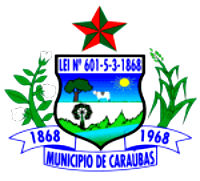 Prefeitura Municipal de Caraúbas
Secretaria Municipal de Saúde
RELATÓRIO DO HOSPITAL REGIONAL
DR. AGUINALDO PEREIRA DA SILVA
Caraúbas, 06/10/17
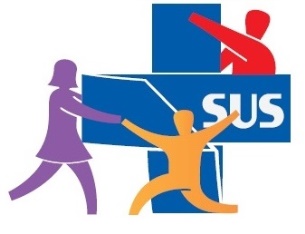 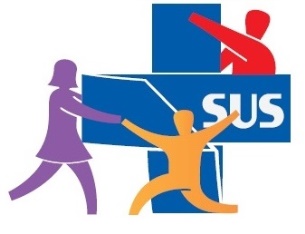 ESTABELECIMENTOS DE SAÚDE
Hospital Regional e Caraúbas;
Centro De Saúde de Caraúbas, com gabinete odontológico;
Centro De Saúde do Bairro Leandro Bezerra, com gabinete odontológico;
Posto De Saúde do Bairro São Severino, com gabinete odontológico;
Posto De Saúde do Bairro Sebastião Maltez, com gabinete odontológico;
Posto De Saúde do Santo Antônio;
Posto De Saúde da Comunidade De Apanha Peixe, com gabinete odontológico;
Posto De Saúde da Comunidade De Mariana, com gabinete odontológico;
Posto De Saúde da Comunidade De São Geraldo;
Posto De Saúde da Comunidade De Marrecas;
Posto De Saúde da Comunidade De Mirandas, com gabinete odontológico;
Posto De Saúde da Comunidade De 1º de Maio, com gabinete odontológico;
Posto De Saúde da Comunidade De Abderramant;
Posto De Saúde da Comunidade De Cachoeira, com gabinete odontológico;
Clínica de fisioterapia;
Centro de Especialidade Odontológica, com 04 gabinetes odontológicos;
NASF - Núcleo de Apoio a Saúde da Família;
Centro de Atenção Psicossocial - CAPS.
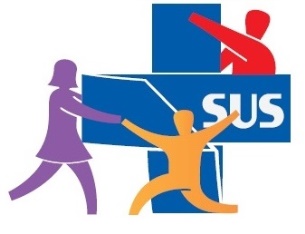 UNIDADES DE SAÚDE
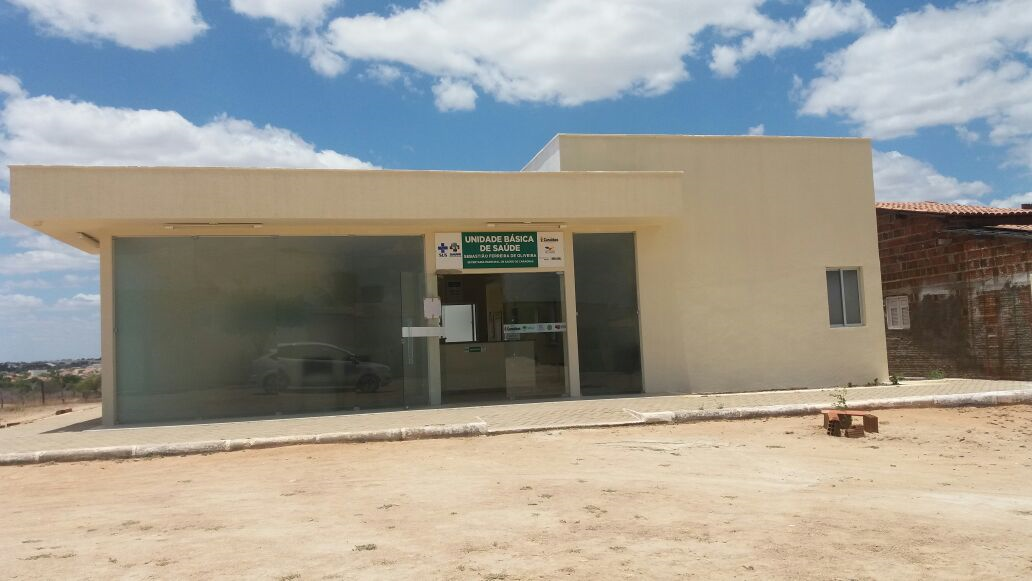 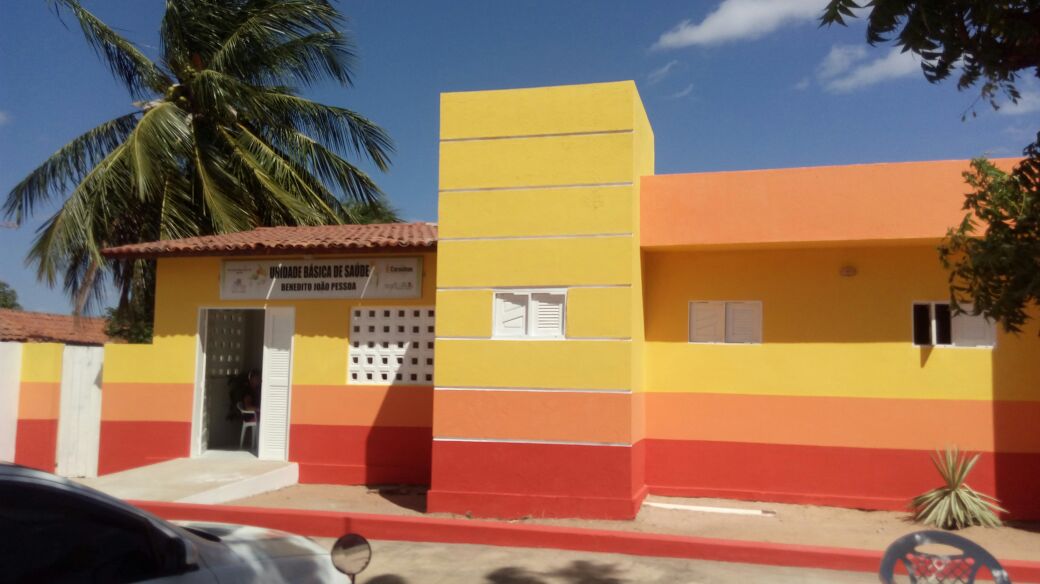 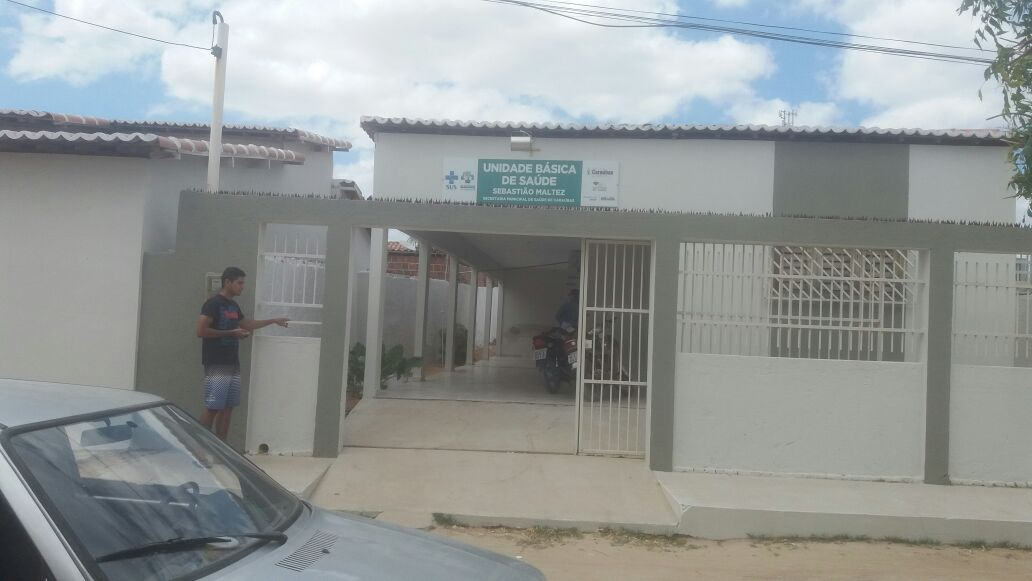 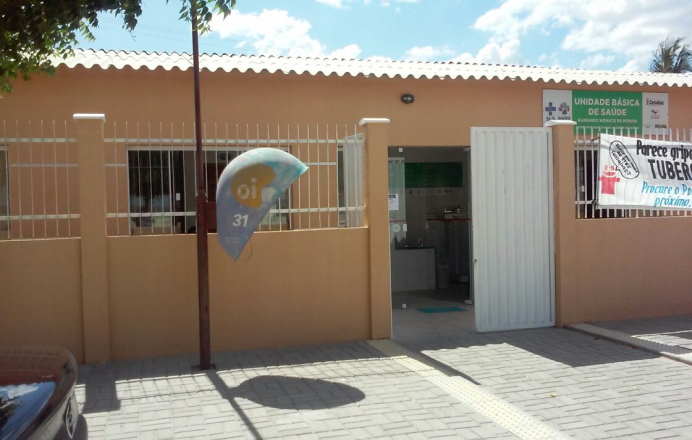 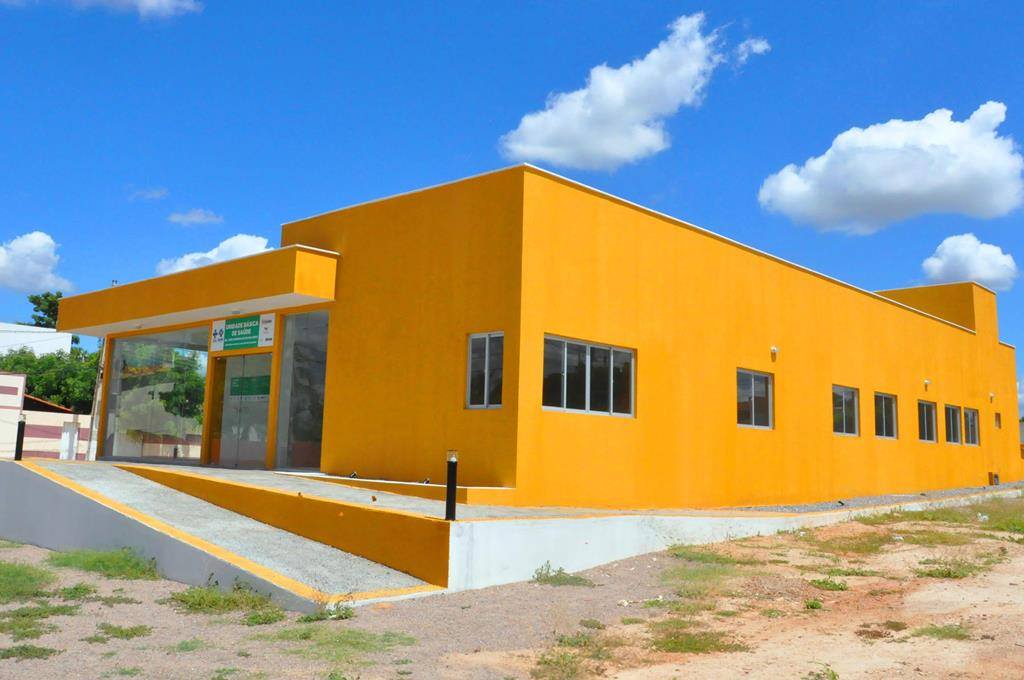 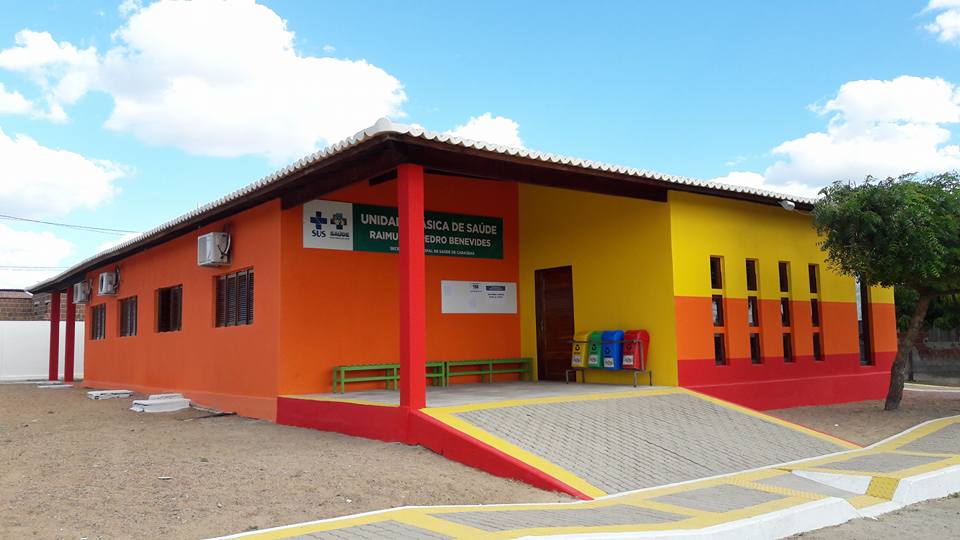 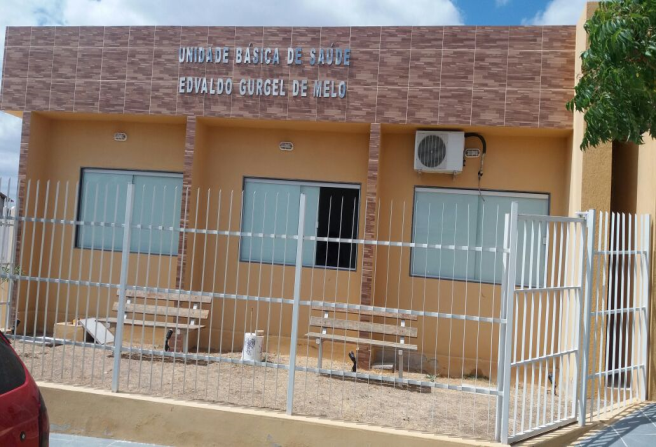 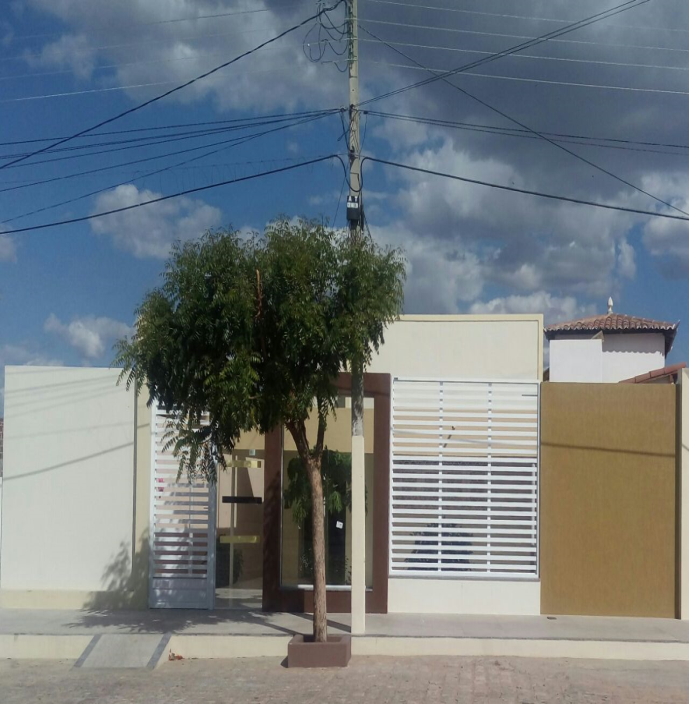 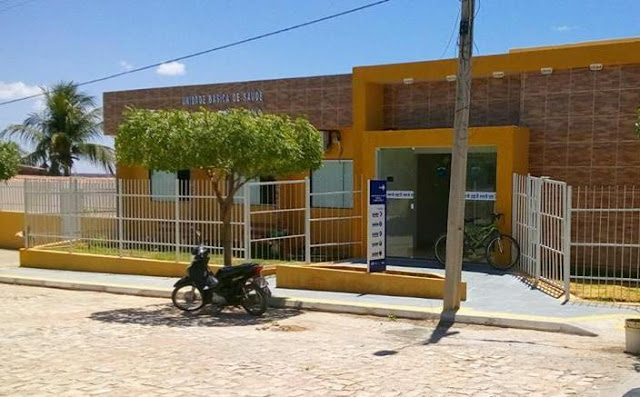 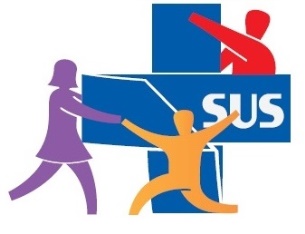 ATIVIDADES DESENVOLVIDAS NAS UBS
Acompanhamento da criança;
Acompanhamento dos hipertensos e diabéticos;
Acompanhamento ambulatorial de pacientes com transtorno mental;
Pré-natal;
Imunização;
Planejamento familiar;
Prevenção do câncer de colo de útero e das mamas;
Consultas médicas;
Consultas de enfermagem;
Consultas odontológicas;
Atendimentos individuais e coletivos de odontologia;
Controle ambulatorial da tuberculose e hanseníase;
ATIVIDADES DESENVOLVIDAS NAS UBS
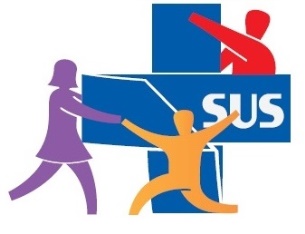 Ações básicas como: curativo, injeção, nebulização, retirada de ponto,  etc
Grupos de gestante, hipertensos e diabéticos, adolescentes;
Grupo de tabagistas;
Acompanhamento e distribuição de preservativos do programa DST/AIDS
Atividades de educação em saúde; 
Ações do programa saúde na escola;
Notificação e investigação de doenças infecto-contagiosas e adoção de medidas preliminares de controle;
Acompanhamento aos portadores de transtornos mentais e seus familiares;
Atendimento especializado em cardiologia, obstetrícia, ortopedia e dermatologia.
Hospital Regional Dr. Aguinaldo Pereira da Silva
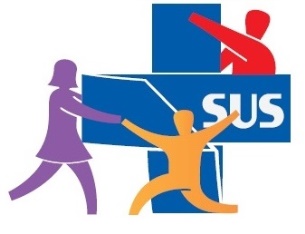 Caracterização
De caráter público;
Possui 30 leitos;
100% dos leitos – SUS;
Representa a única opção para internação e parto no município;
Possui sala de cirurgia, laboratório, sala de raio-x, serviço de ultra-sonografia;
UFERSA - 1.400 alunos; 
Penitenciária  - 190 apenados;
Capacidade para dar suporte a 08 município circunvizinhos, totalizando 117.246 habitantes.
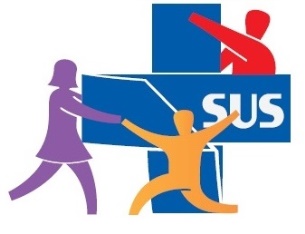 Fonte: DATASUS/MS
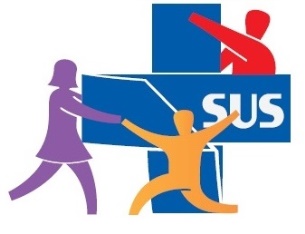 QUANTITATIVOS DE INTERNAMENTOS COM DETALHAMENTO DOS DIAGNÓSTICOS: 
CLÍNICOS, CIRÚRGICOS, OBSTÉTRICOS, PEDIÁTRICO - ANO: 2007 A 2017
Fonte: HRAPS, 2017.
ATENDIMENTOS DE URGÊNCIA E EMERGÊNCIA - 2012 A 2016
Fonte: HRAPS, 2017.
QUANTITATIVO DE PROCEDIMENTO CIRÚRGICOS 
POR MUNICÍPIOS / ANO: 2007 A 2017
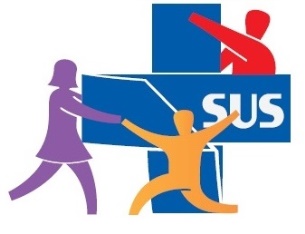 Fonte: HRAPS, 2017.
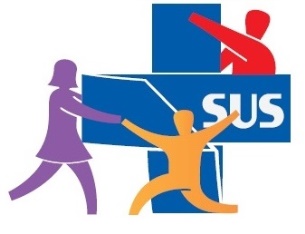 QUANTITATIVO DE CESÁREOS POR MUNICÍPIOS
ANO:   2007  A  2017
Fonte: HRAPS, 2017.
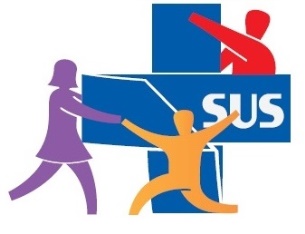 PARTOS NORMAIS POR MUNICÍPIOS 
ANO: 2007 A 2017
Fonte: HRAPS, 2017.
COMPARATIVO DOS HOSPITAIS REGIONAIS - OBJETO TAC
Fonte: SÍNTESE DO DIAGNÓSTICO E PROPOSTAS PARA AS UNIDADES HOSPITALARES OBJETO DO TAC 138/2017. 
         Natal, 2017.
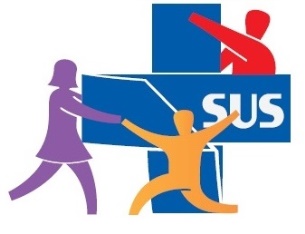 PONTOS A DISCUTIR:
Redesenhar modelo organizativo;
Reestruturar, qualificar e humanizar a assistência;
Ajustar leitos e reforma na infraestrutura para novas adequações;
Relatório detalhado ( série histórica) dos custo de manutenção do HRAPS;
Revisão dos mecanismos de financiamento;
Estabelecer consórcio (corresponsabilidade SESAP/RN);
Necessidade de  prazo e apoio técnico por parte do Estado;
Serviços na área: cirurgia eletiva/ortopedia.